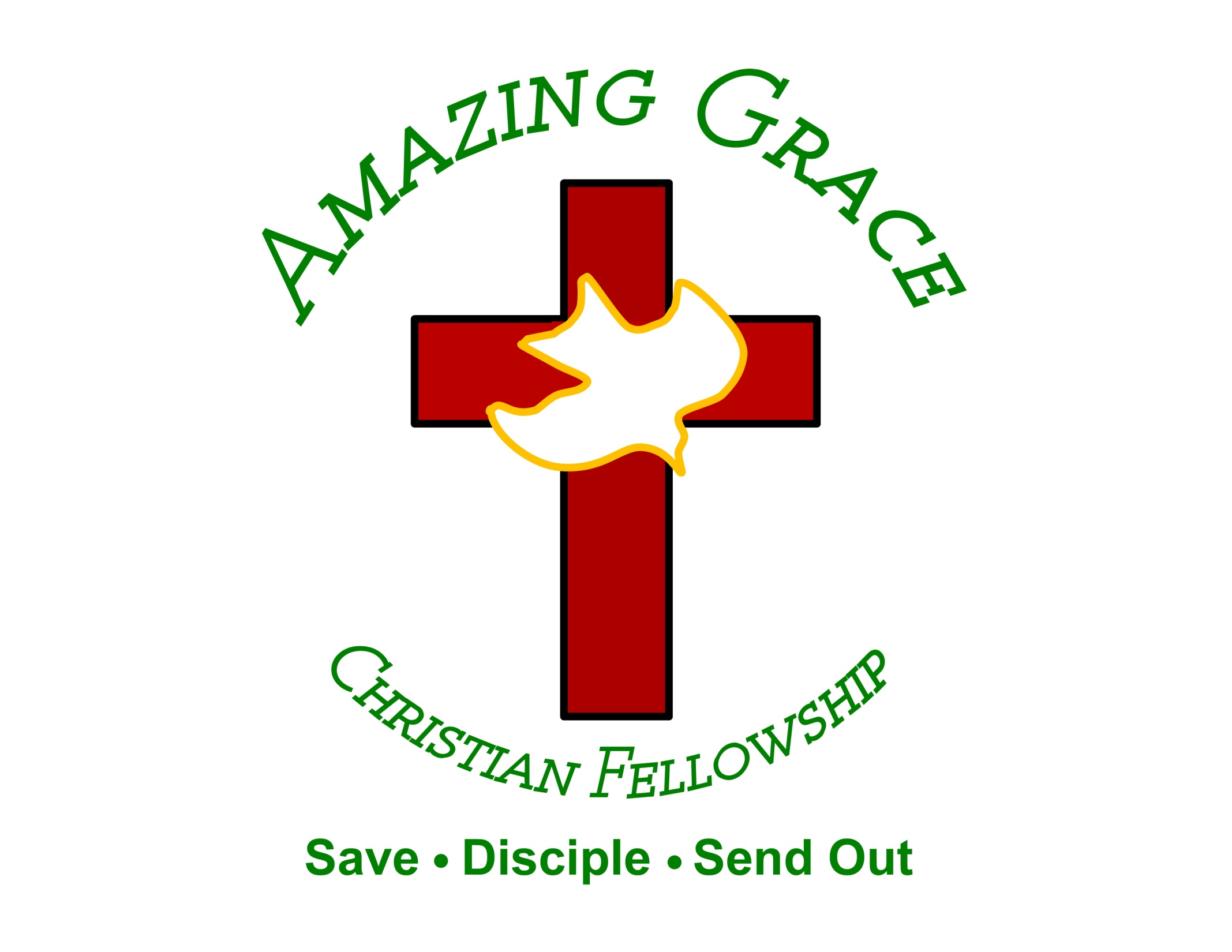 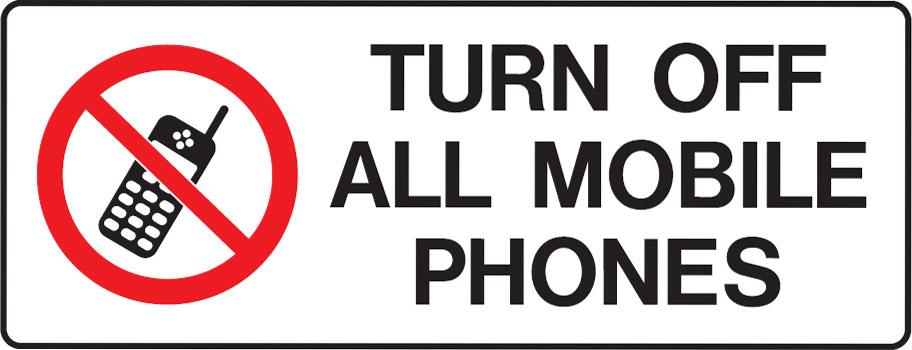 John Saw the Lamb of God
by Pastor Fee Soliven
John 1:19-31
Sunday Evening
August 2, 2020
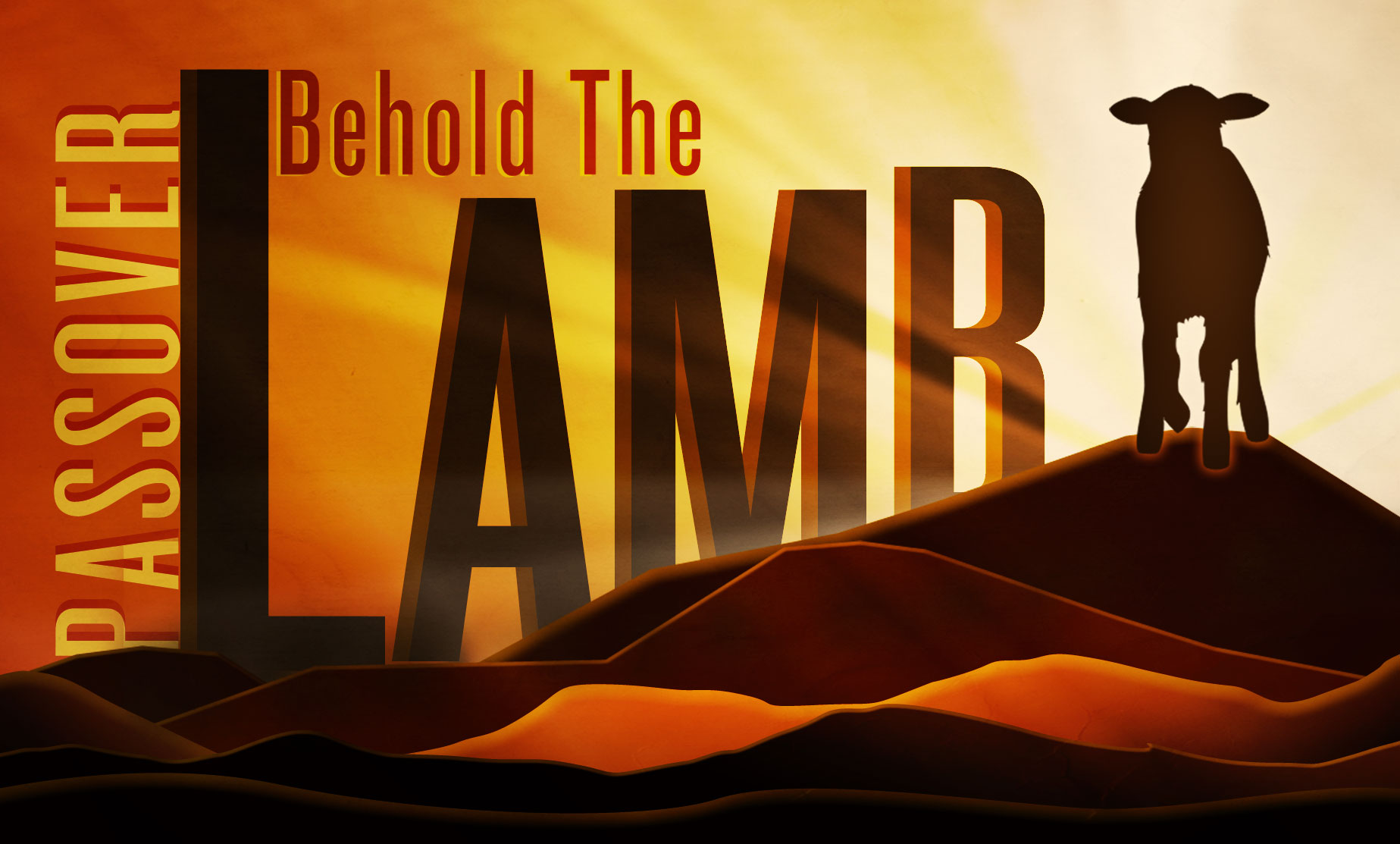 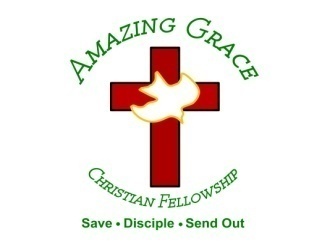 19 Now this is the testimony of John, when the Jews sent priests and Levites from Jerusalem to ask him, "Who are you?" 20 He confessed, and did not deny, but confessed, "I am not the Christ." 21 And they asked him, "What then? Are you Elijah?" He said, "I am not." "Are you the Prophet?" And he answered, "No."
22 Then they said to him, "Who are you, that we may give an answer to those who sent us? What do you say about yourself?" 23 He said: "I am 'The voice of one crying in the wilderness: "Make straight the way of the LORD," ' as the prophet Isaiah said."
24 Now those who were sent were from the Pharisees. 25 And they asked him, saying, "Why then do you baptize if you are not the Christ, nor Elijah, nor the Prophet?"
26 John answered them, saying, "I baptize with water, but there stands One among you whom you do not know. 27 It is He who, coming after me, is preferred before me, whose sandal strap I am not worthy to loose." 28 These things were done in Bethabara beyond the Jordan, where John was baptizing.
29 The next day John saw Jesus coming toward him, and said, "Behold! The Lamb of God who takes away the sin of the world!
30 This is He of whom I said, 'After me comes a Man who is preferred before me, for He was before me.'
31 "I did not know Him; but that He should be revealed to Israel, therefore I came baptizing with water."
19 Now this is the testimony of John, when the Jews sent priests and Levites from Jerusalem to ask him, "Who are you?" 20 He confessed, and did not deny, but confessed, "I am not the Christ." 21 And they asked him, "What then? Are you Elijah?" He said, "I am not." "Are you the Prophet?" And he answered, "No."
Luke 1:13-17
13 But the angel said to him, "Do not be afraid, Zacharias, for your prayer is heard; and your wife Elizabeth will bear you a son, and you shall call his name John. 14 And you will have joy and gladness, and many will rejoice at his birth. 15 For he will be great in the sight of the Lord, and shall drink neither wine nor strong drink. He will also be filled with the Holy Spirit, even from his mother's womb.
16 And he will turn many of the children of Israel to the Lord their God. 17 He will also go before Him in the spirit and power of Elijah, 'to turn the hearts of the fathers to the children,' and the disobedient to the wisdom of the just, to make ready a people prepared for the Lord."
2 Kings 2:11
“Then it happened, as they continued on and talked, that suddenly a chariot of fire appeared with horses of fire, and separated the two of them; and Elijah went up by a whirlwind into heaven.”
Malachi 3:1
1 "Behold, I send My messenger, And he will prepare the way before Me. And the Lord, whom you seek, Will suddenly come to His temple, Even the Messenger of the covenant, In whom you delight. Behold, He is coming," Says the LORD of hosts.
Malachi 4:5-6
5 Behold, I will send you Elijah the prophet Before the coming of the great and dreadful day of the LORD. 6 And he will turn The hearts of the fathers to the children, And the hearts of the children to their fathers, Lest I come and strike the earth with a curse."
.
Deuteronomy 18:15
"The LORD your God will raise up for you a Prophet like me from your midst, from your brethren. Him you shall hear,
22 Then they said to him, "Who are you, that we may give an answer to those who sent us? What do you say about yourself?" 23 He said: "I am 'The voice of one crying in the wilderness: "Make straight the way of the LORD," ' as the prophet Isaiah said."
Isaiah 40:30 
“I am a voice shouting in the wilderness, ’Prepare a straight pathway for the Lord’s coming!
Isaiah 40:3-11
3 The voice of one crying in the wilderness: "Prepare the way of the LORD; Make straight in the desert A highway for our God. 4 Every valley shall be exalted And every mountain and hill brought low; The crooked places shall be made straight And the rough places smooth;
5 The glory of the LORD shall be revealed, And all flesh shall see it together; For the mouth of the LORD has spoken." 6 The voice said, "Cry out!" And he said, "What shall I cry?" "All flesh is grass, And all its loveliness is like the flower of the field.
7 The grass withers, the flower fades, Because the breath of the LORD blows upon it; Surely the people are grass. 8 The grass withers, the flower fades, But the word of our God stands forever."
9 O Zion, You who bring good tidings, Get up into the high mountain; O Jerusalem, You who bring good tidings, Lift up your voice with strength, Lift it up, be not afraid; Say to the cities of Judah, "Behold your God!"
10 Behold, the Lord GOD shall come with a strong hand, And His arm shall rule for Him; Behold, His reward is with Him, And His work before Him. 
11 He will feed His flock like a shepherd; He will gather the lambs with His arm, And carry them in His bosom, And gently lead those who are with young.
Luke 3:15-17
15 Now as the people were in expectation, and all reasoned in their hearts about John, whether he was the Christ or not, 16 John answered, saying to all, "I indeed baptize you with water; but One mightier than I is coming, whose sandal strap I am not worthy to loose. He will baptize you with the Holy Spirit and fire.
24 Now those who were sent were from the Pharisees. 25 And they asked him, saying, "Why then do you baptize if you are not the Christ, nor Elijah, nor the Prophet?"
26 John answered them, saying, "I baptize with water, but there stands One among you whom you do not know. 27 It is He who, coming after me, is preferred before me, whose sandal strap I am not worthy to loose." 28 These things were done in Bethabara beyond the Jordan, where John was baptizing.
Acts 2:38-39
38 Then Peter said to them, "Repent, and let every one of you be baptized in the name of Jesus Christ for the remission of sins; and you shall receive the gift of the Holy Spirit. 39 For the promise is to you and to your children, and to all who are afar off, as many as the Lord our God will call."
29 The next day John saw Jesus coming toward him, and said, "Behold! The Lamb of God who takes away the sin of the world!
Exodus 12:1-13
1 Now the LORD spoke to Moses and Aaron in the land of Egypt, saying, 2 "This month shall be your beginning of months; it shall be the first month of the year to you. 3 Speak to all the congregation of Israel, saying: 'On the tenth day of this month every man shall take for himself a lamb, according to the house of his father, a lamb for a household.
4 And if the household is too small for the lamb, let him and his neighbor next to his house take it according to the number of the persons; according to each man's need you shall make your count for the lamb. 5 Your lamb shall be without blemish, a male of the first year. You may take it from the sheep or from the goats. 6 Now you shall keep it until the fourteenth day of the same month. Then the whole assembly of the congregation of Israel shall kill it at twilight.
7 And they shall take some of the blood and put it on the two doorposts and on the lintel of the houses where they eat it. 8 Then they shall eat the flesh on that night; roasted in fire, with unleavened bread and with bitter herbs they shall eat it. 9 Do not eat it raw, nor boiled at all with water, but roasted in fire--its head with its legs and its entrails.
10 You shall let none of it remain until morning, and what remains of it until morning you shall burn with fire. 11 And thus you shall eat it: with a belt on your waist, your sandals on your feet, and your staff in your hand. So you shall eat it in haste. It is the LORD's Passover.
12 For I will pass through the land of Egypt on that night, and will strike all the firstborn in the land of Egypt, both man and beast; and against all the gods of Egypt I will execute judgment: I am the LORD. 13 Now the blood shall be a sign for you on the houses where you are. And when I see the blood, I will pass over you; and the plague shall not be on you to destroy you when I strike the land of Egypt.
Isaiah 53:7
“He was oppressed and He was afflicted, Yet He opened not His mouth; He was led as a lamb to the slaughter, And as a sheep before its shearers is silent, So He opened not His mouth.”
1 Corinthians 5:7
“Therefore purge out the old leaven, that you may be a new lump, since you truly are unleavened. For indeed Christ, our Passover, was sacrificed for us.”
1 Peter 2:24-25
24 who Himself bore our sins in His own body on the tree, that we, having died to sins, might live for righteousness--by whose stripes you were healed. 25 For you were like sheep going astray, but have now returned to the Shepherd and Overseer of your souls.
30 This is He of whom I said, 'After me comes a Man who is preferred before me, for He was before me.'
31 "I did not know Him; but that He should be revealed to Israel, therefore I came baptizing with water."
John 3:5-7
5 Jesus answered, "Most assuredly, I say to you, unless one is born of water and the Spirit, he cannot enter the kingdom of God. 6 That which is born of the flesh is flesh, and that which is born of the Spirit is spirit. 7 Do not marvel that I said to you, 'You must be born again.'
1 Thessalonians 4:13-18
13 But I do not want you to be ignorant, brethren, concerning those who have fallen asleep, lest you sorrow as others who have no hope. 14 For if we believe that Jesus died and rose again, even so God will bring with Him those who sleep in Jesus.
15 For this we say to you by the word of the Lord, that we who are alive and remain until the coming of the Lord will by no means precede those who are asleep. 16 For the Lord Himself will descend from heaven with a shout, with the voice of an archangel, and with the trumpet of God. And the dead in Christ will rise first.
17 Then we who are alive and remain shall be caught up together with them in the clouds to meet the Lord in the air. And thus we shall always be with the Lord. 18 Therefore comfort one another with these words.
1 Corinthians 15:50-54
50 Now this I say, brethren, that flesh and blood cannot inherit the kingdom of God; nor does corruption inherit incorruption. 51 Behold, I tell you a mystery: We shall not all sleep, but we shall all be changed-- 52 in a moment, in the twinkling of an eye, at the last trumpet. For the trumpet will sound, and the dead will be raised incorruptible, and we shall be changed.
53 For this corruptible must put on incorruption, and this mortal must put on immortality. 54 So when this corruptible has put on incorruption, and this mortal has put on immortality, then shall be brought to pass the saying that is written: "Death is swallowed up in victory."
Acts 2:38-39
38 Then Peter said to them, "Repent, and let every one of you be baptized in the name of Jesus Christ for the remission of sins; and you shall receive the gift of the Holy Spirit. 39 For the promise is to you and to your children, and to all who are afar off, as many as the Lord our God will call."
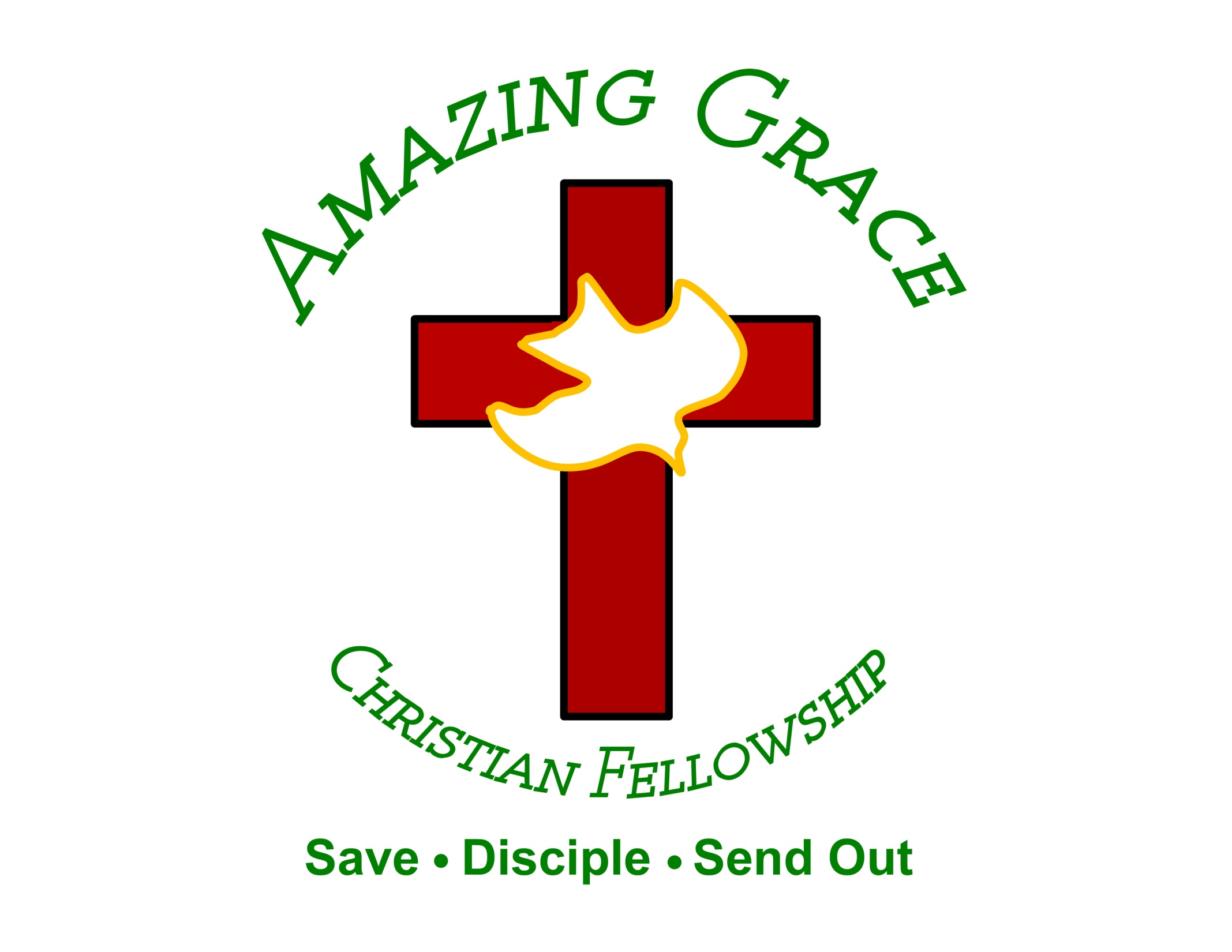